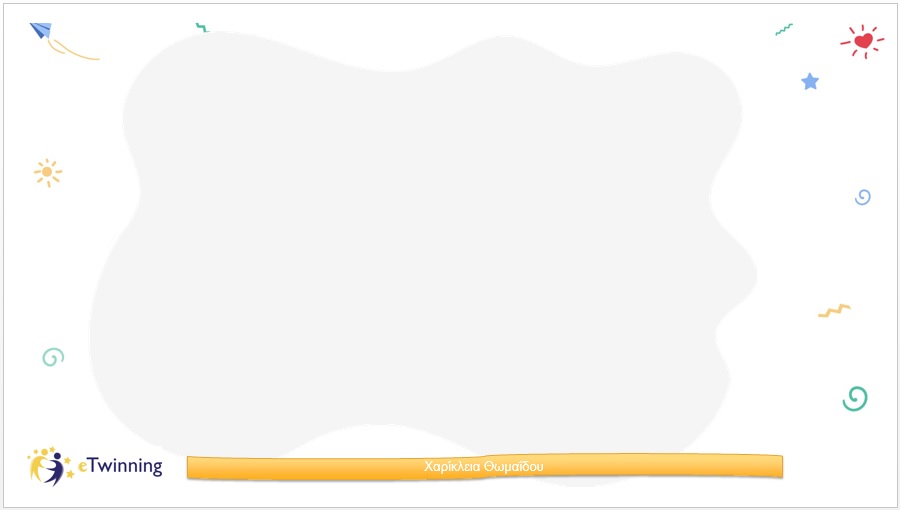 Εισαγωγή στο eTwinning
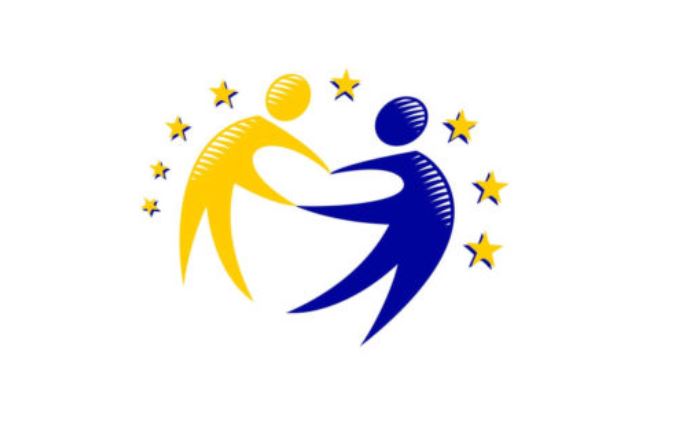 Ενδοσχολική Επιμόρφωση, Ιούνιος 2022
4ο Γυμνάσιο Αμπελοκήπων
Χαρίκλεια Θωμαΐδου
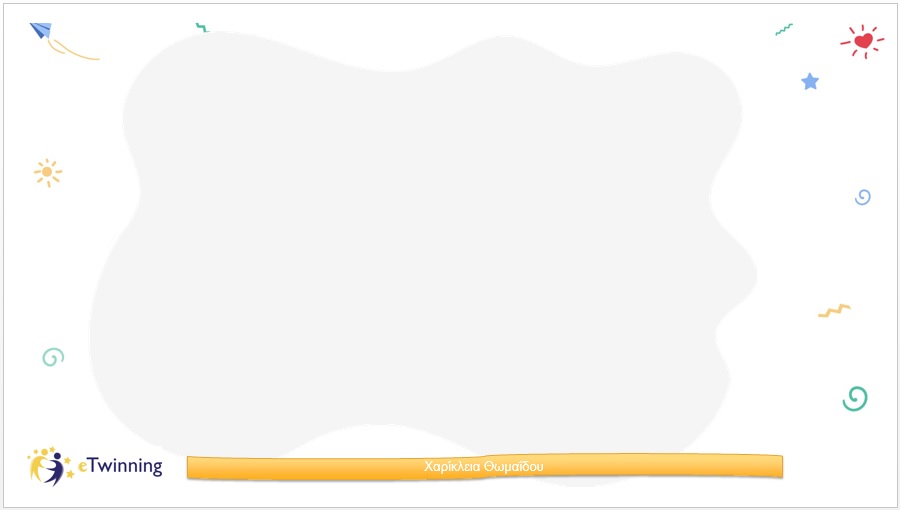 ΣΤΟΧΟΙ: Να γνωρίσουμε και να κατανοήσουμε...
Τι είναι το eTwinning;
1ο βήμα
Πού βρίσκουμε την διαδικτυακή πύλη του eTwinning και τι δυνατότητες προσφέρει;
2ο βήμα
Τι εργαλεία προσφέρει η πλατφόρμα για τον σχεδιασμό συνεργατικών έργων;
3ο βήμα
Χαρίκλεια Θωμαΐδου
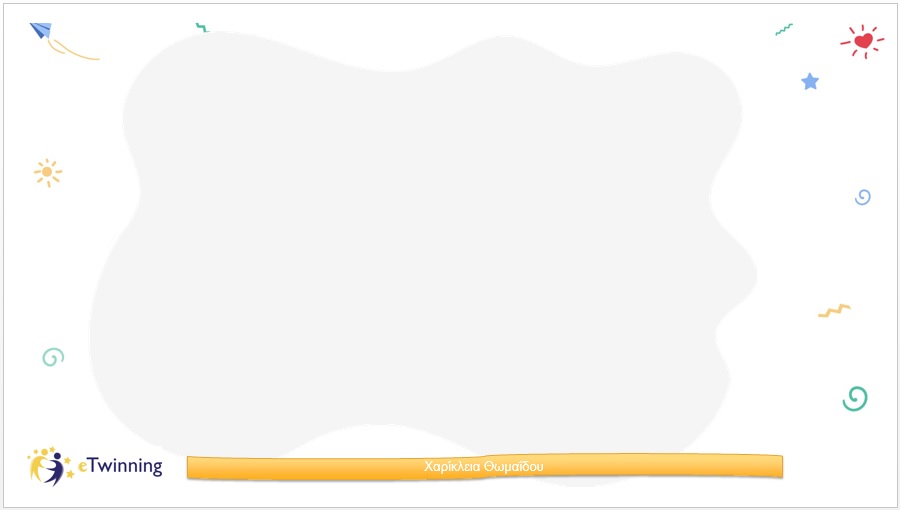 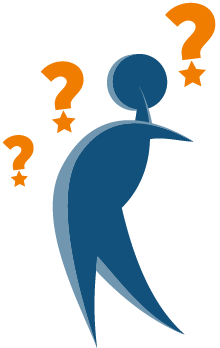 Τι είναι το eTwinning;
Το eTwinning είναι η κοινότητα των σχολείων της Ευρώπης.
1ο βήμα
Το eTwinning προάγει τη συνεργασία των σχολείων στην Ευρώπη μέσω της χρήσης των ΤΠΕ.
Προσφέρει μία πλατφόρμα για να συνεργαστούν εκπαιδευτικοί και μαθητές.
Χαρίκλεια Θωμαΐδου
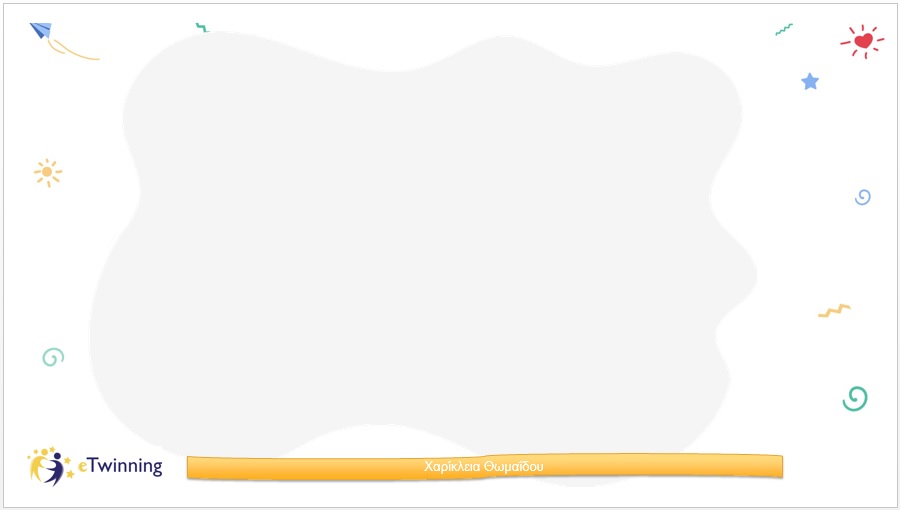 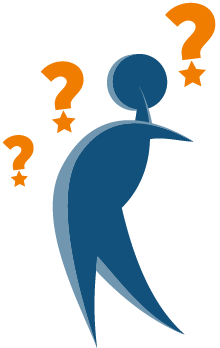 Τι είναι το eTwinning;
VIDEO
Χαρίκλεια Θωμαΐδου
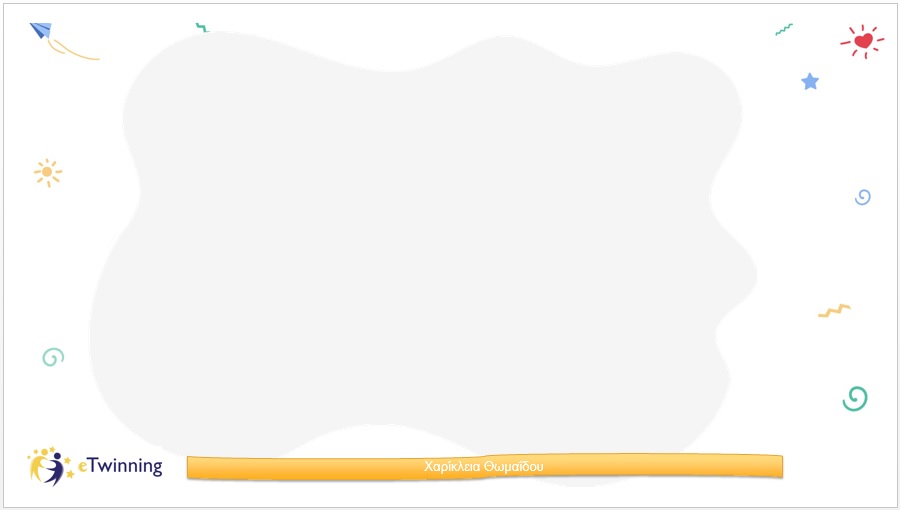 Τι είναι το eTwinning;
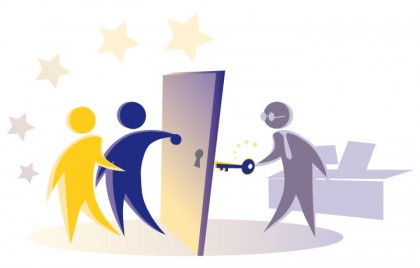 VIDEO
Χαρίκλεια Θωμαΐδου
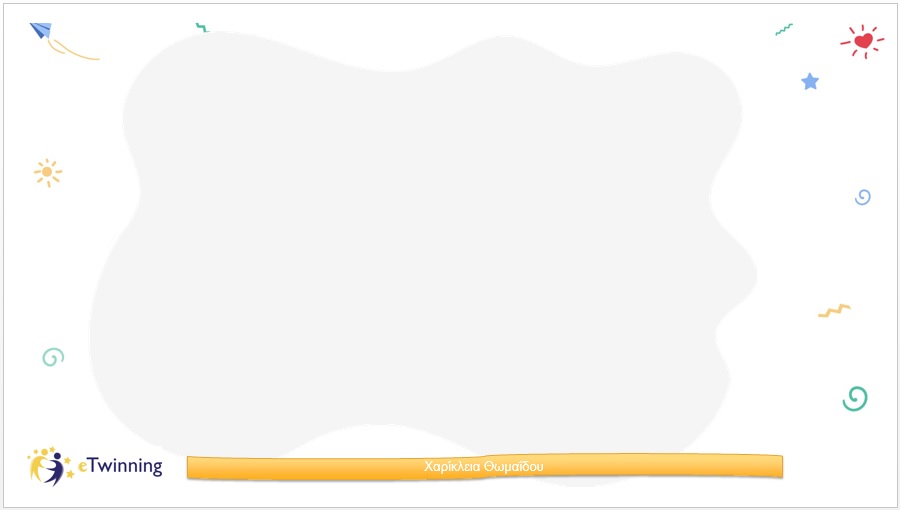 Η συμβολή του eTwinning στην καλλιέργεια δεξιοτήτων
Προάγει την συνεργασία μεταξύ εκπαιδευτικών, μαθητών, σχολείων, γονέων και τοπικής κοινότητας.
Παρέχει ένα διαδραστικό περιβάλλον μάθησης, όπου οι μαθητές έχουν την ευκαιρία να συμμετάσχουν σε πρακτικές, δημιουργικές και ερευνητικές εργασίες.
Παρέχει τα κατάλληλα ψηφιακά εργαλεία που μπορούν να συμβάλλουν στην ανάπτυξη των επικοινωνιακών και ψηφιακών δεξιοτήτων των μαθητών.
Προάγει την συνεργατική και επιστημονική μάθηση.
Τα Σχολεία, όταν συνεργάζονται μεταξύ τους μπορούν να αποκομίσουν παιδαγωγικά, κοινωνικά και πολιτισμικά οφέλη.
Χαρίκλεια Θωμαΐδου
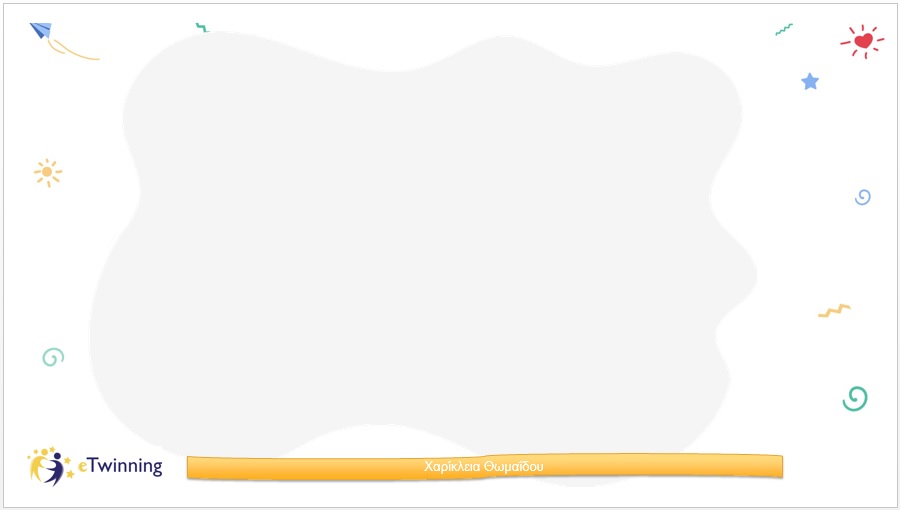 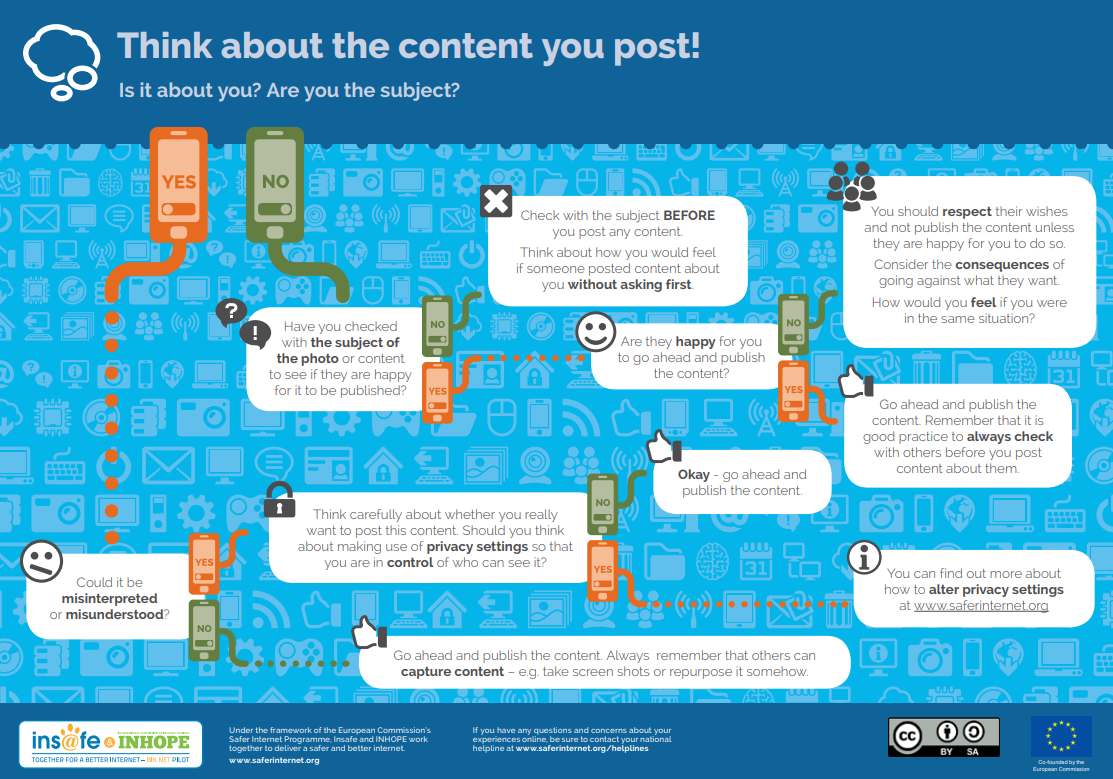 ΚΩΔΙΚΑΣ ΔΕΟΝΤΟΛΟΓΙΑΣ
Χαρίκλεια Θωμαΐδου
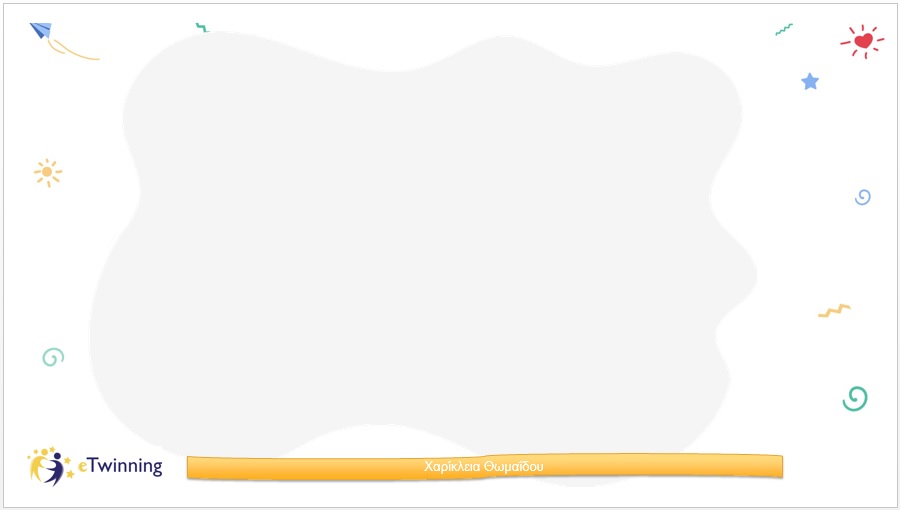 Πού βρίσκουμε την διαδικτυακή πύλη του eTwinning 
και τι δυνατότητες προσφέρει;
2ο βήμα
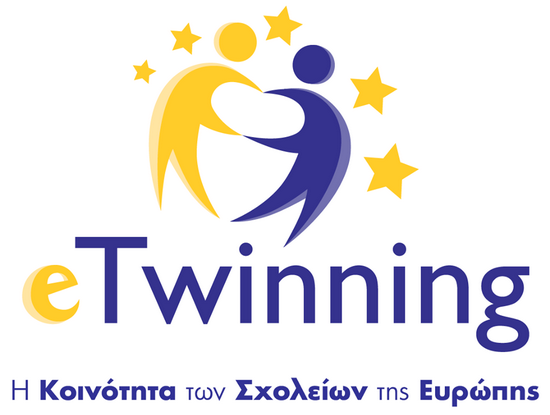 https://www.etwinning.net
Χαρίκλεια Θωμαΐδου
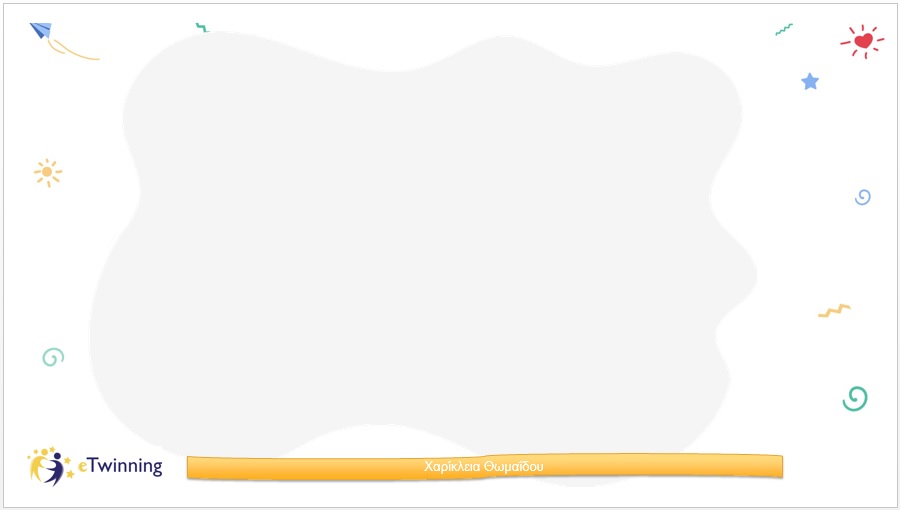 Τι εργαλεία προσφέρει η πλατφόρμα για τον σχεδιασμό συνεργατικών έργων;
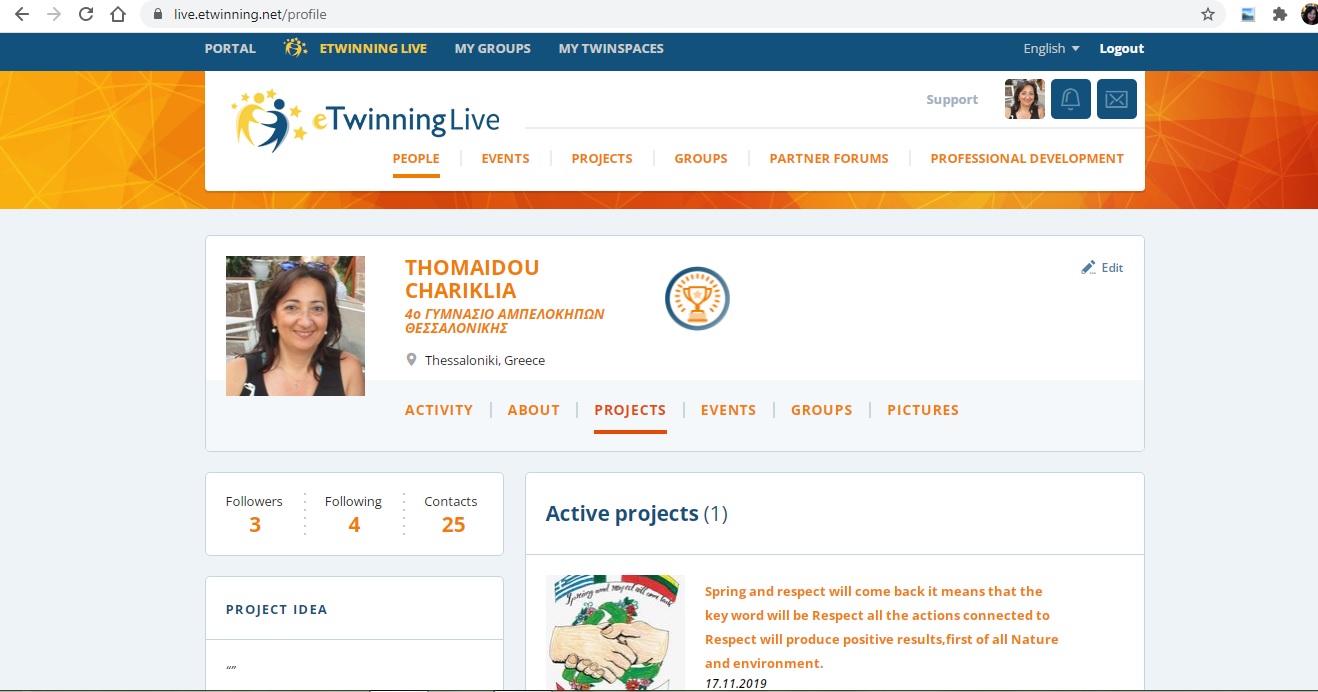 αναζητάμε άλλους εγγεγραμμένους eTwinners και σχολεία
συνδεόμαστε μαζί τους
παρακολουθούμε τις δραστηριότητές τους
Αποκτούμε πρόσβαση σε όλες τις εκδηλώσεις που διεξάγονται μέσω διαδικτύου ή σε φυσικό χώρο
δημιουργούνται έργα σχεδιάζοντας και υλοποιώντας δραστηριότητες
3ο βήμα
Χαρίκλεια Θωμαΐδου
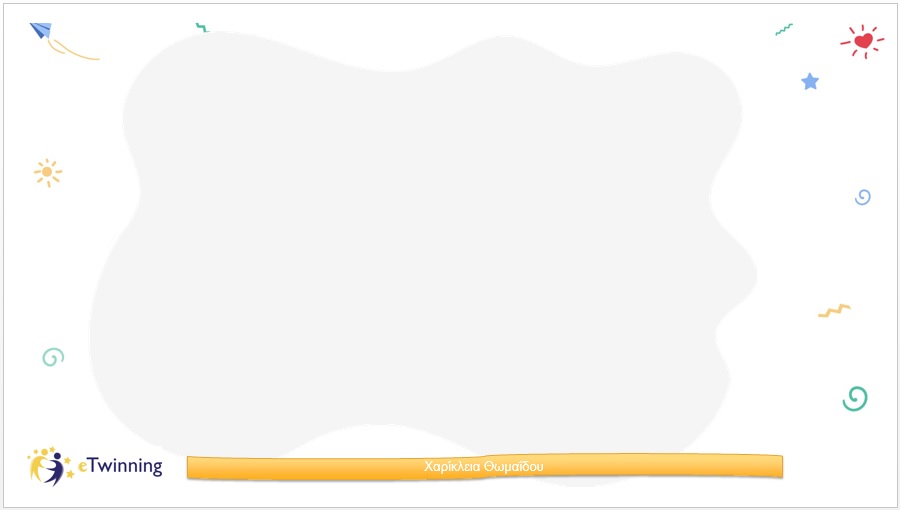 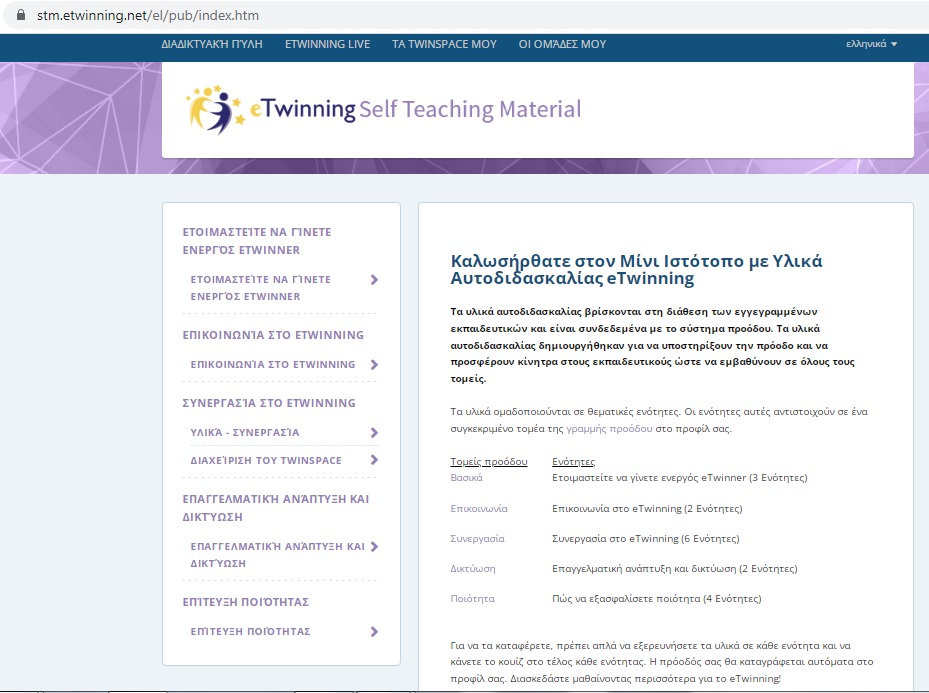 CLICK
Χαρίκλεια Θωμαΐδου
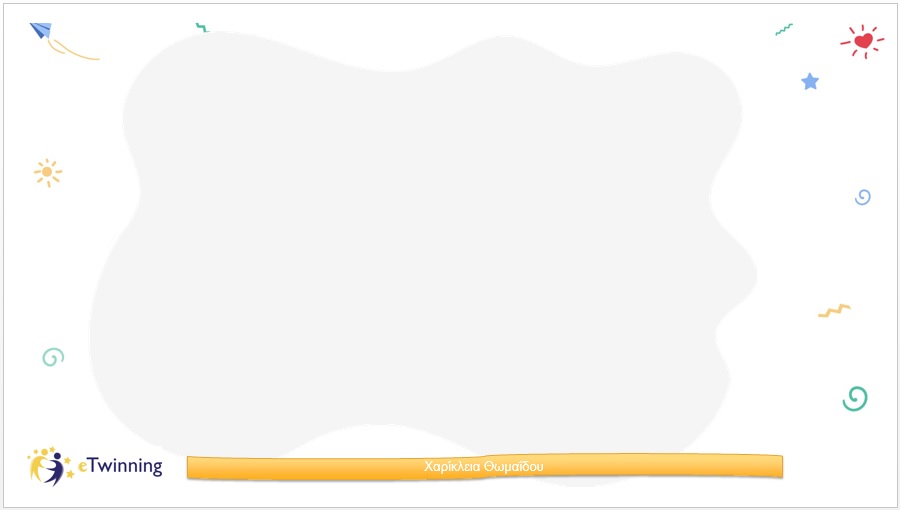 ΟΛΟΚΛΗΡΩΣΗ ΕΓΓΡΑΦΗΣ ΣΤΟ eTwinning
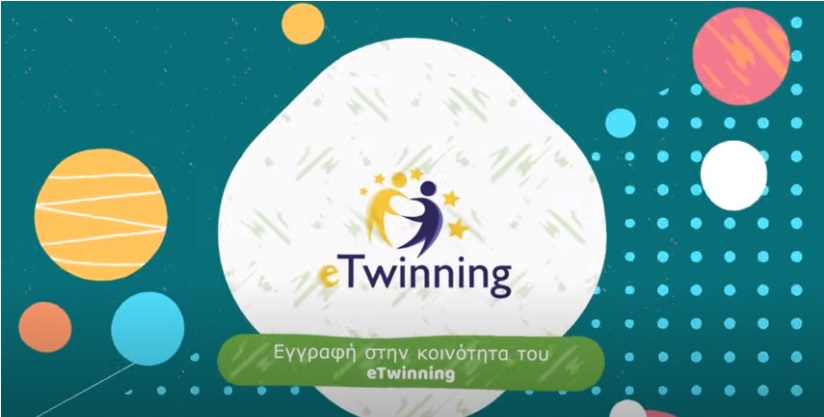 VIDEO
Χαρίκλεια Θωμαΐδου
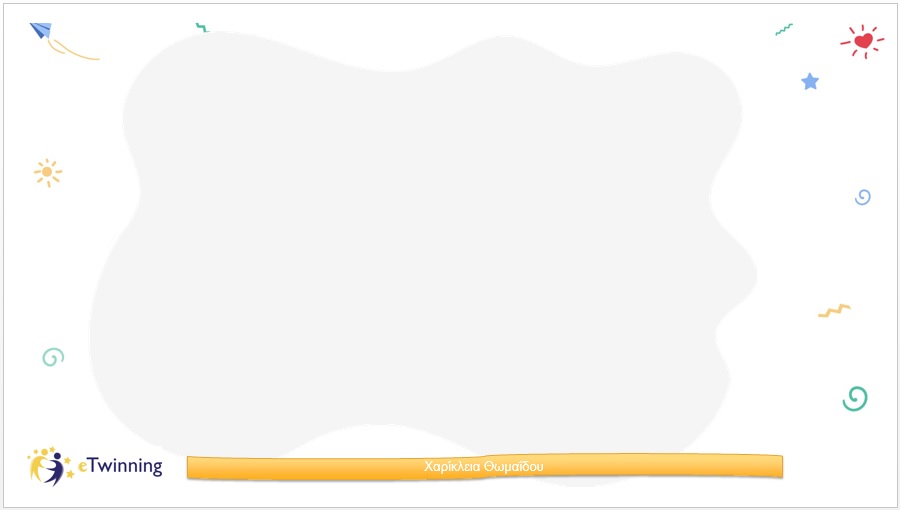 Ετοιμαστείτε τώρα να γίνετε ενεργός eTwinner!
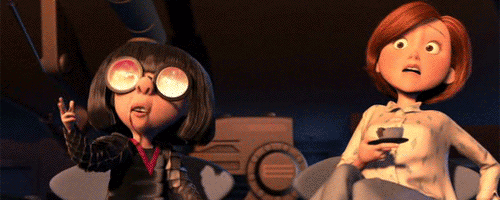 Χαρίκλεια Θωμαΐδου
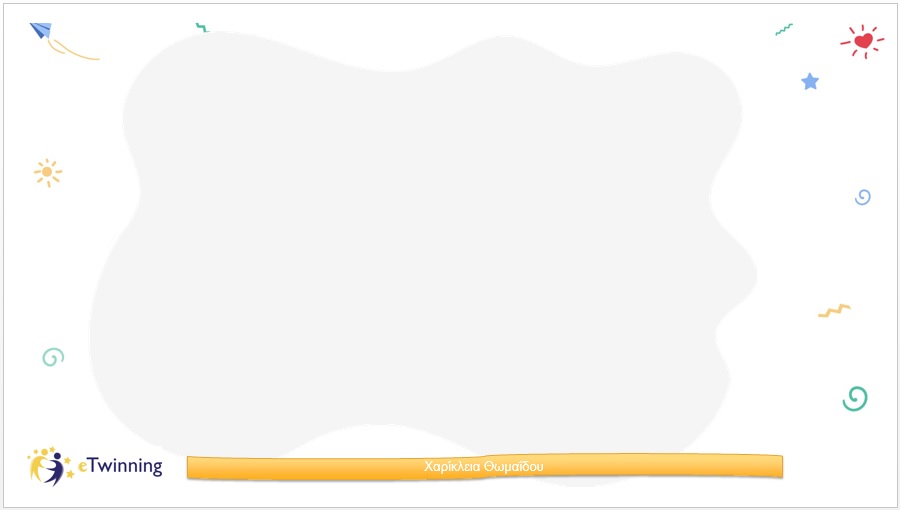 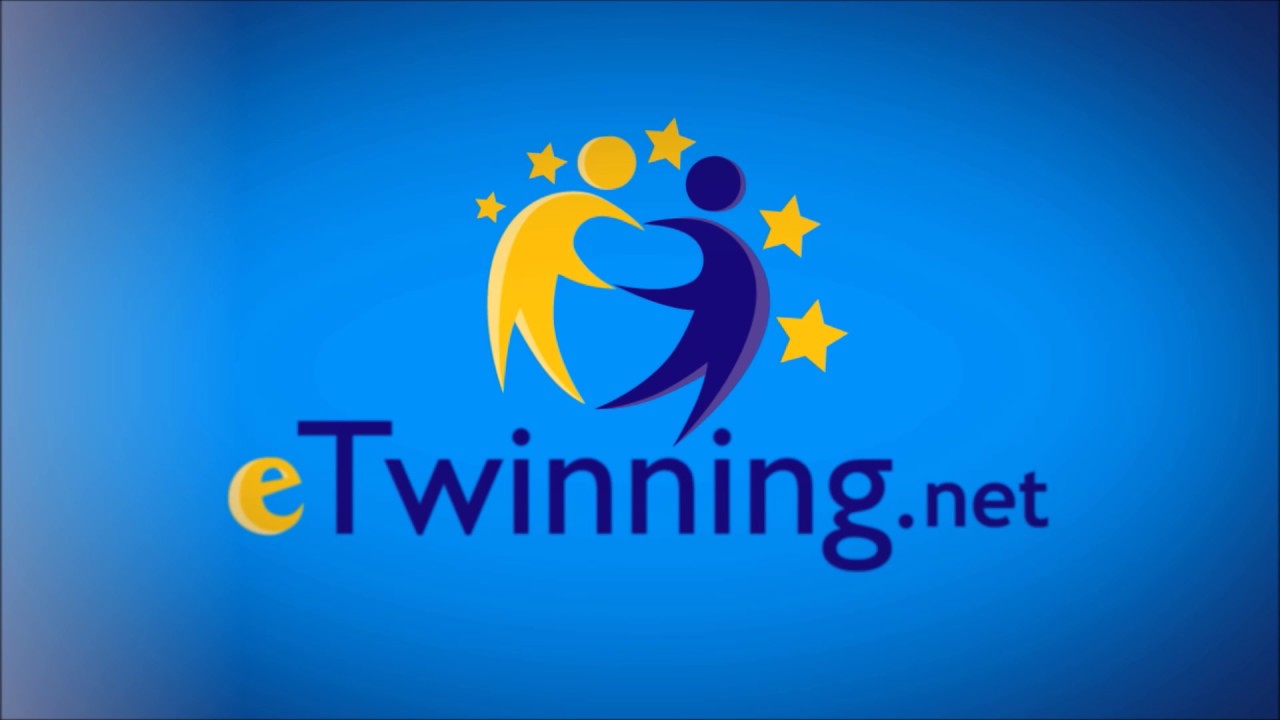 Ευχαριστώ πολύ για την προσοχή σας
Χαρίκλεια Θωμαΐδου
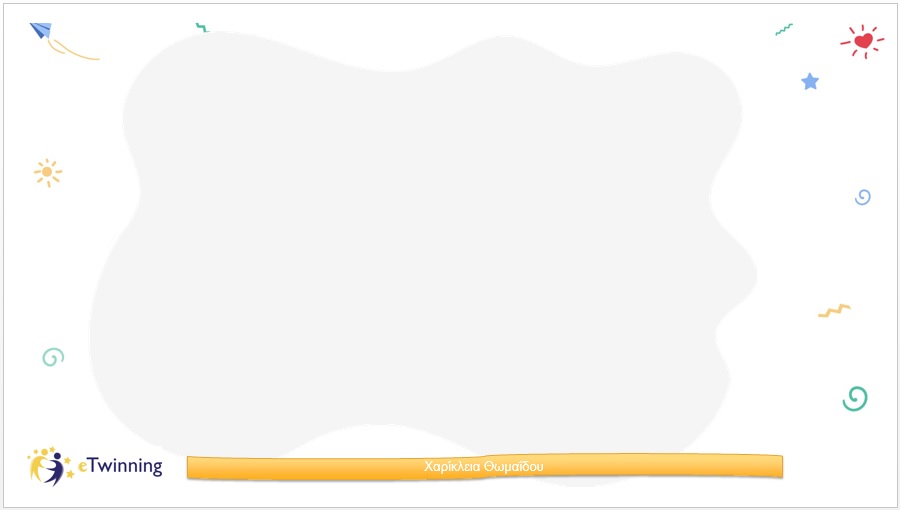 Χαρίκλεια Θωμαΐδου